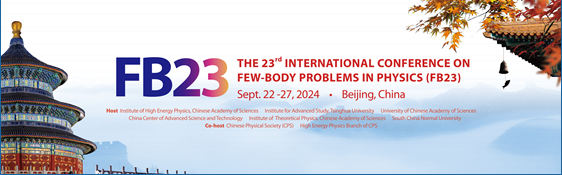 Light quark mass dependence of nucleon mass to two-loop order
Siwei Hu
Institute of High Energy Physics (IHEP)
In collaboration with Longbin Chen, Yu Jia, Zhewen Mo
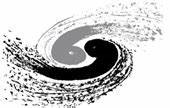 Based on arXiv:2406.04124 [hep-ph]
September 26, 2024
1
Contents
Nucleon mass
Chiral perturbative theory – PCB problem
Nucleon self-energy (EOMS)
Phenomenology
Summary
2
Nucleon mass
3
Nucleon mass
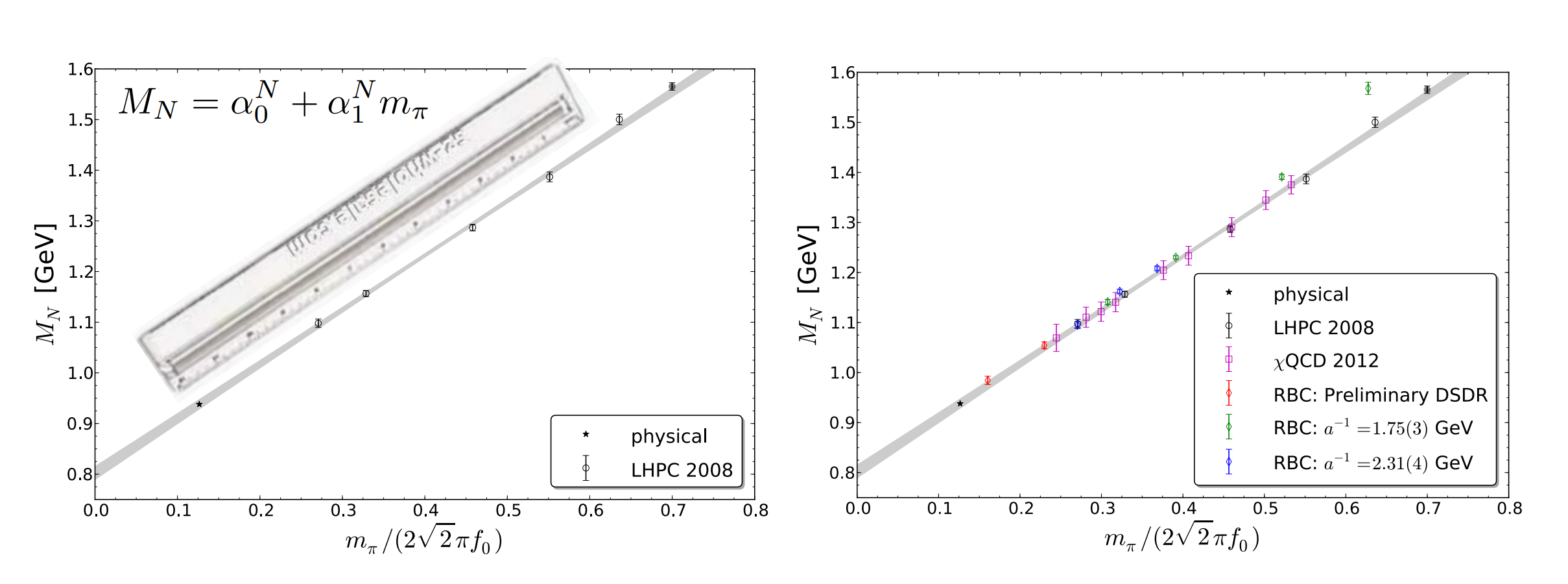 Works well over a large range
Wrong pion mass dependence
Lattice cannot approach chiral limit
A. Walker-Load PoS LATTICE2013 (2014), 013
4
Chiral perturbative theory
5
Chiral perturbative theory (ChPT)
ChPT —— low energy EFT
Degree of freedom —— meson and baryon (pion and nucleon)
Mesonic sector


Power counting
Steven Weinberg Physica A 96 (1979)
J. Gasser and H. Leutwyler Annals Phys. 158 (1984)
Well defined expansion
6
Power counting -- Mesonic sector
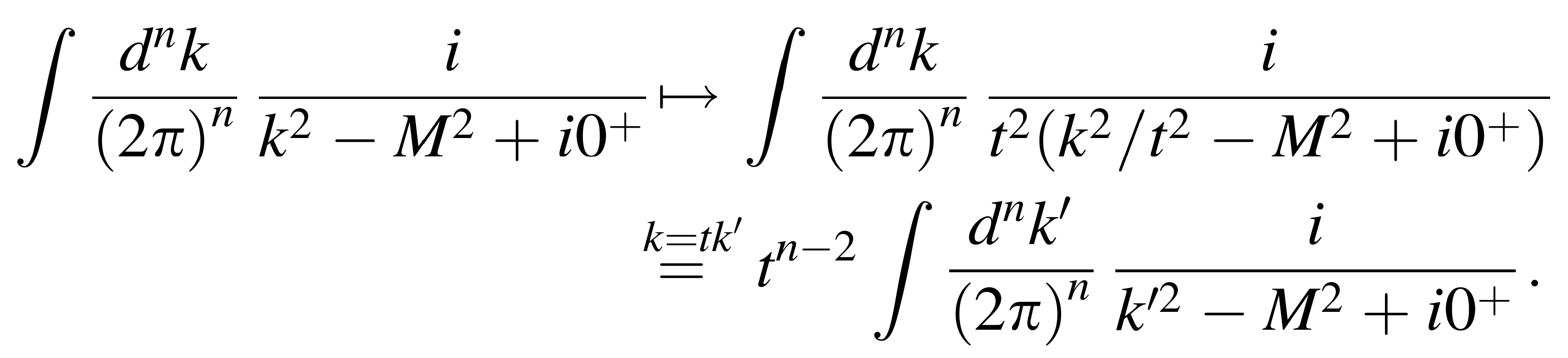 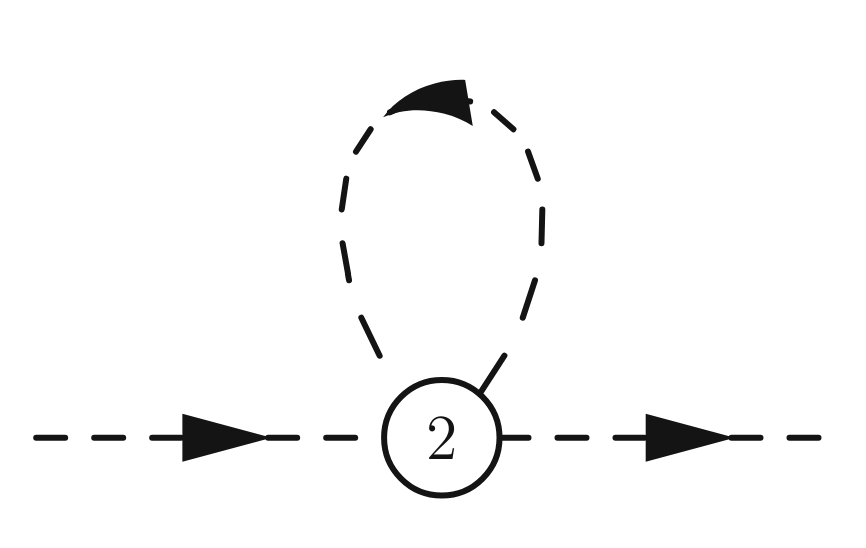 7
Baryon Chiral perturbative theory (BChPT)
J. Gasser et al. Nucl.Phys.B 307 (1988)
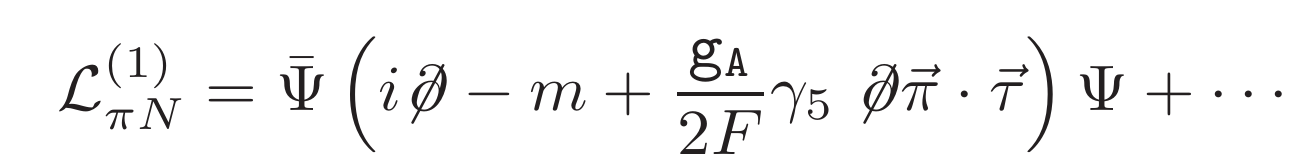 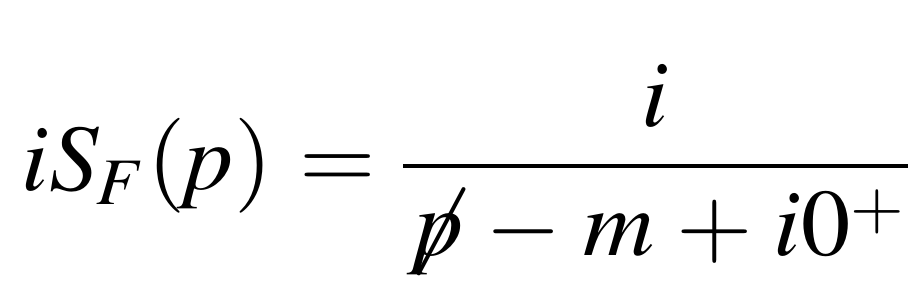 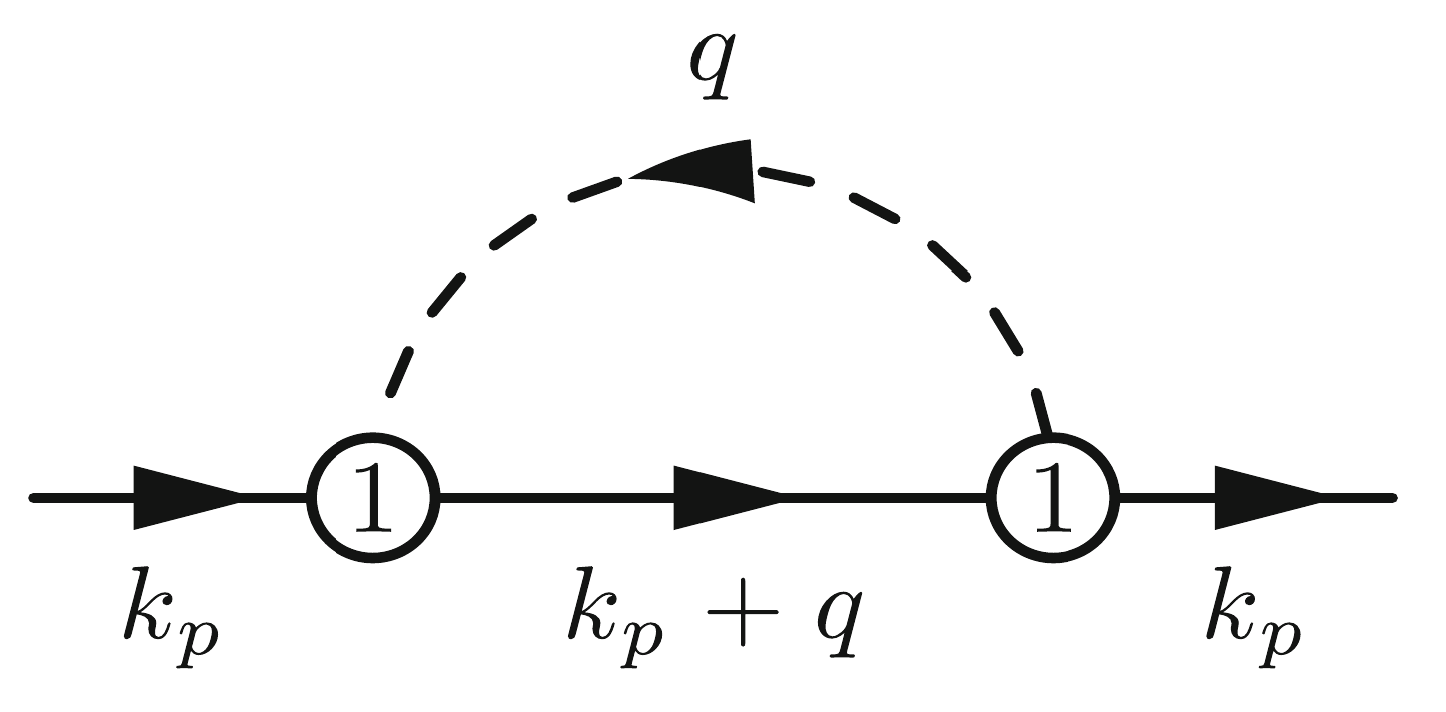 PCB terms
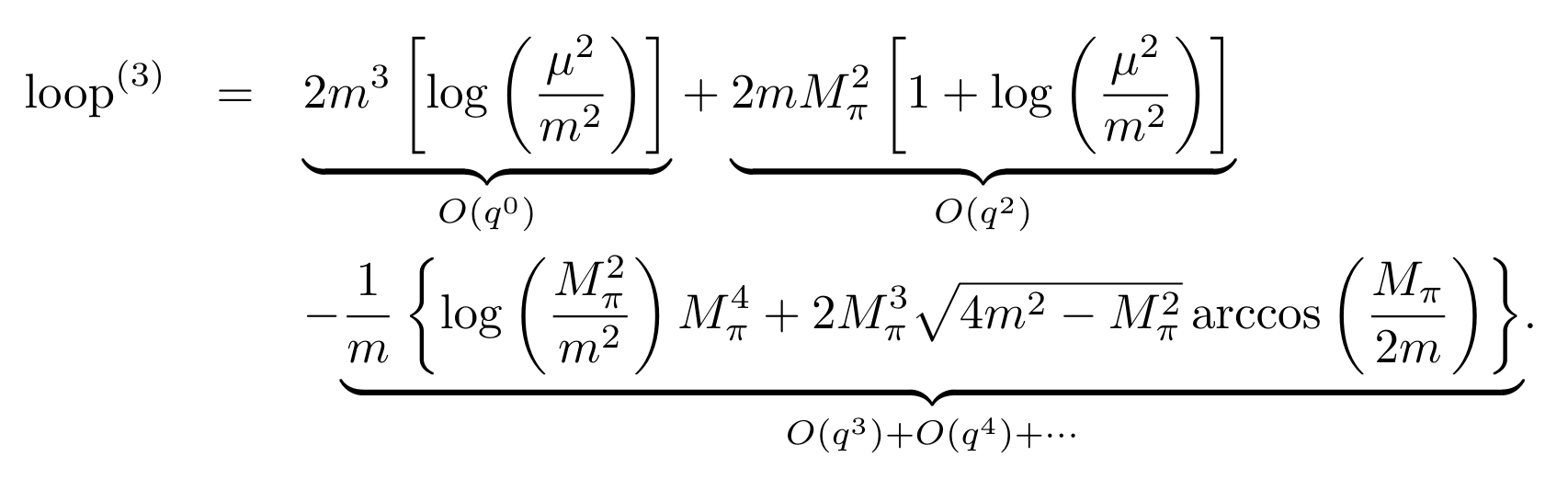 Power counting breaking
A new scale get involved in the Feynman Integral
8
Renormalization
V. Bernard et al. Nucl.Phys.B 388 (1982)
E.E. Jenkins and A.V. Manohar Phys.Lett.B 255 (1991)
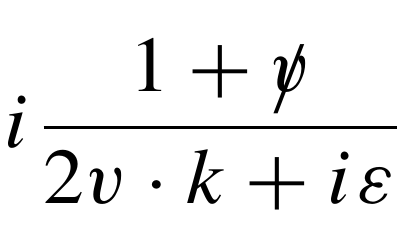 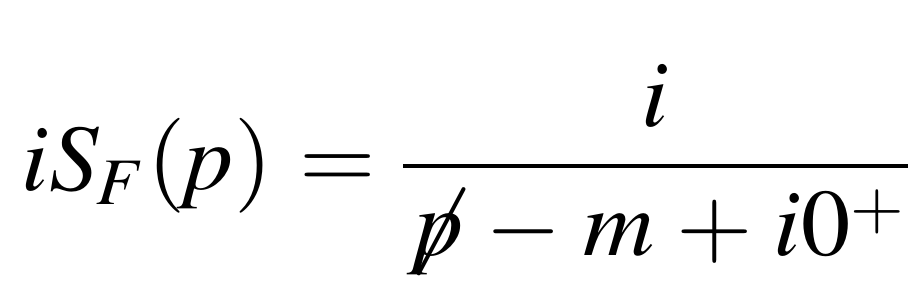 T. Becher and H. Leutwyler Eur.Phys.J. 9 (1999)
J. Gegelia and G. Japaridze Phys.Rev.D 60 (1999)
T. Fuchs et al. Phys.Rev.D 68 (2003)
L. Durand and P. Ha Phys.Rev.D 58 (1998)
L.S Geng et al. Phys.Rev.Lett. 101 (2008)
L.S Geng Front.Phys.(Beijing) 8 (2013)
9
Self-energy with EOMS scheme
10
Nucleon self-energy
Renormalization
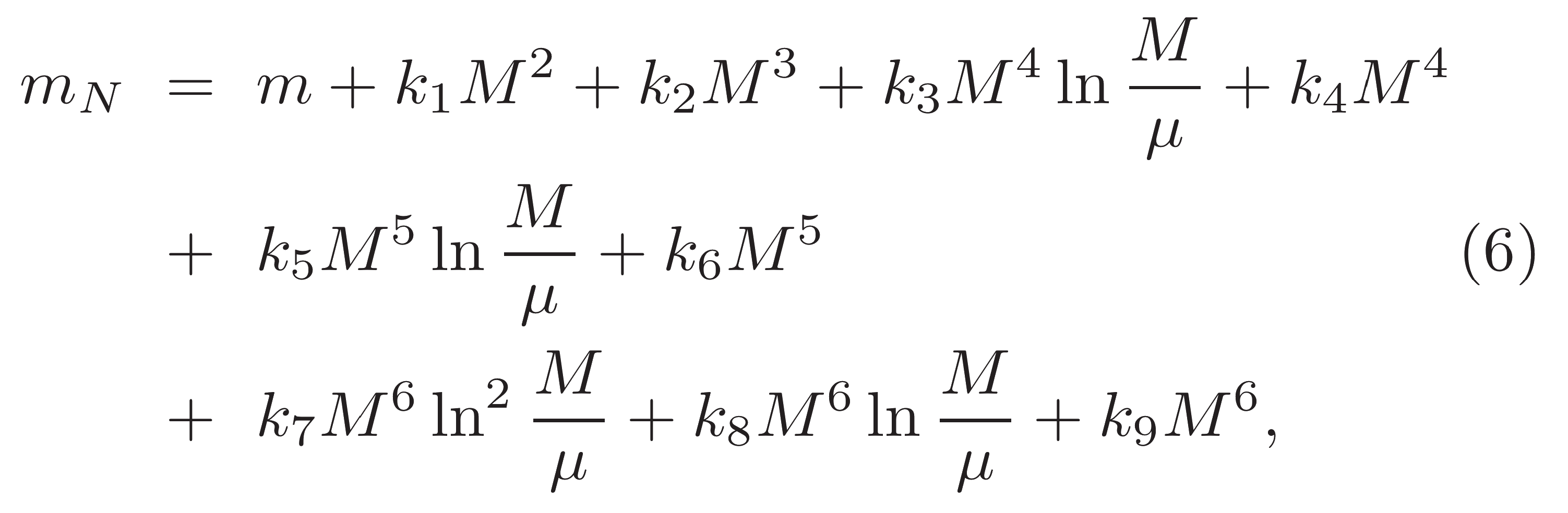 Tree and one loop
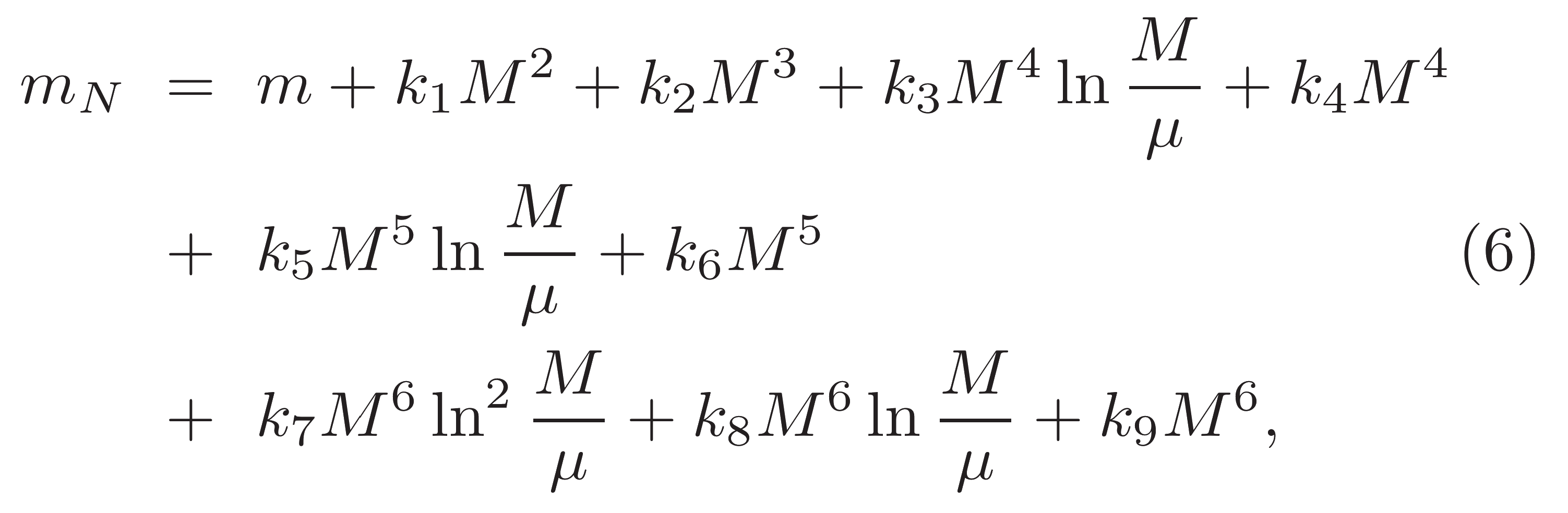 Two loop
J.A. McGovern and M.C. Birse Phys.Lett.B 446 (1999)
M.R. Schindler et al. Phys.Lett.B 649 (2007)
T. Fuches et al. Phys.Rev.D 68 (2003)
N.D. Conard et al. PoS CD2021 (2024)
11
The expansion of nucleon mass
N. Fettes et al. Annals Phys. 283 (2000)
C.Q. Song et al. [2404.15047 [hep-ph]]
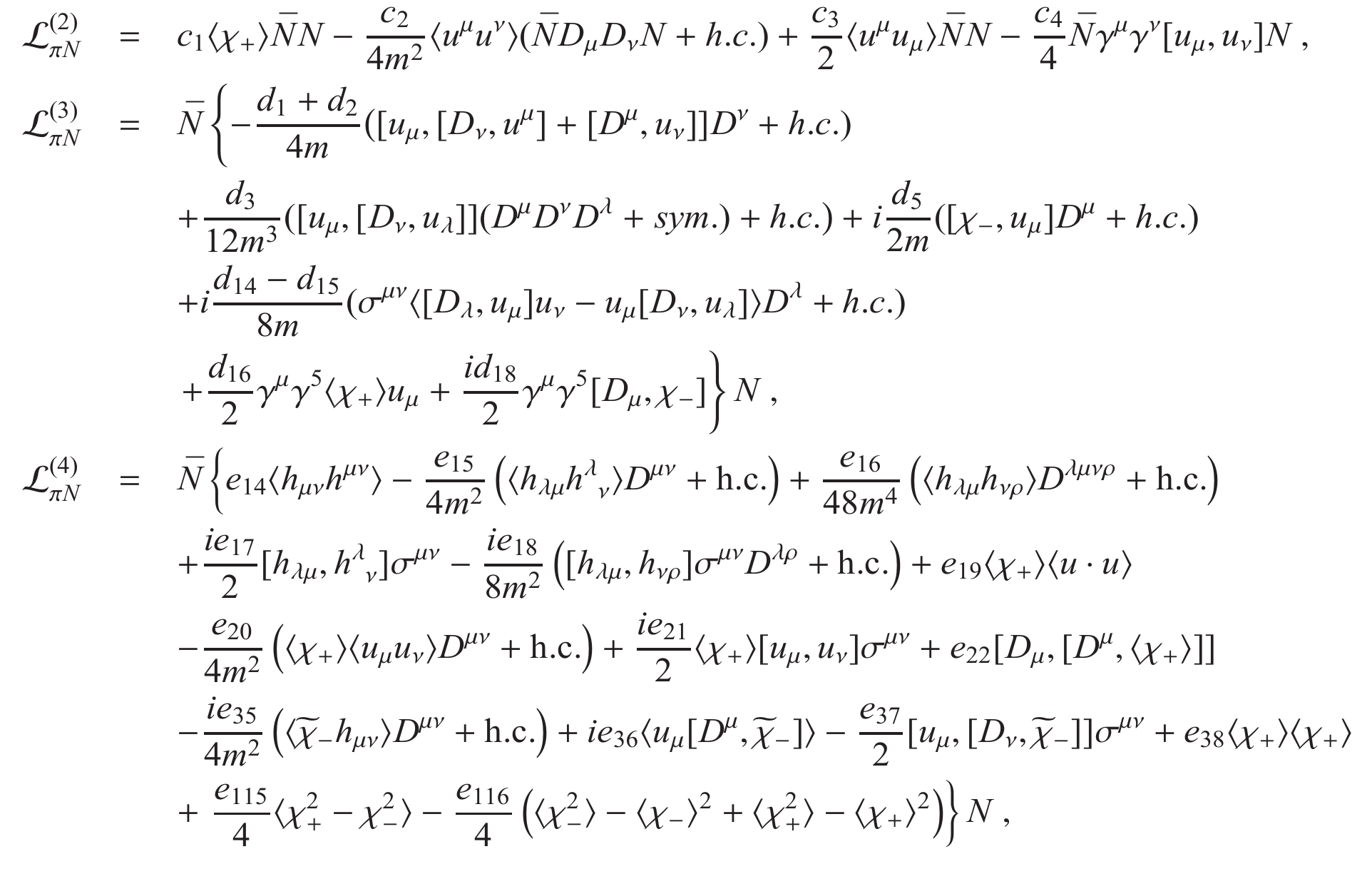 12
The expansion of nucleon mass
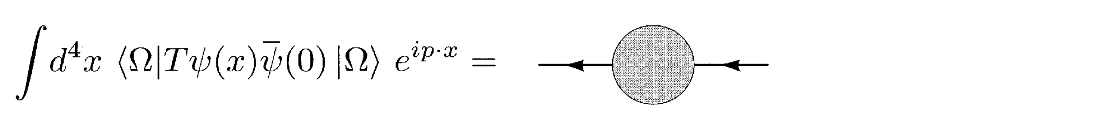 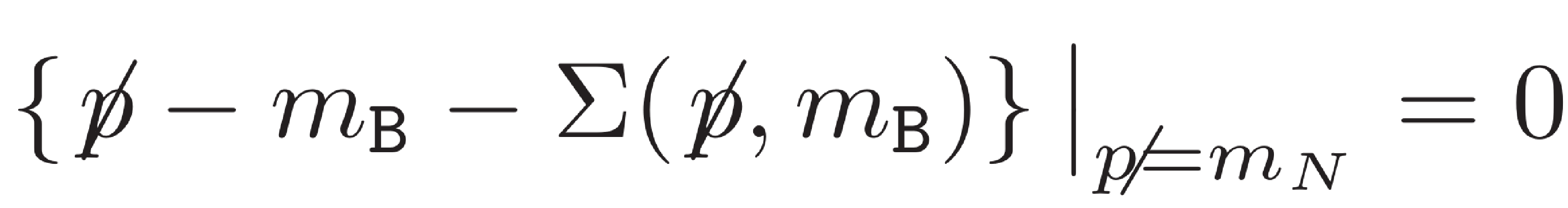 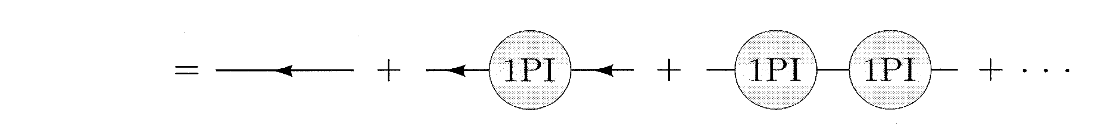 Contact term
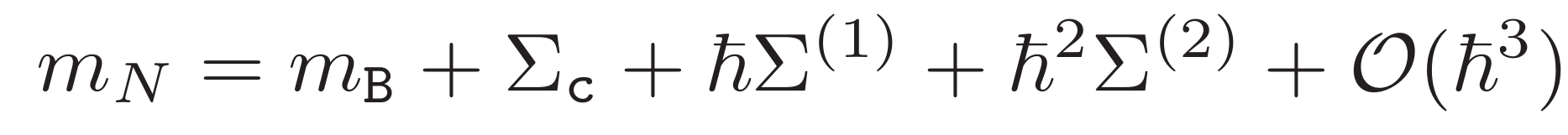 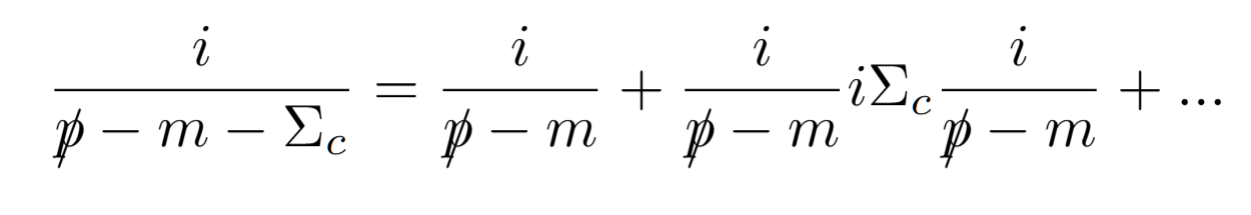 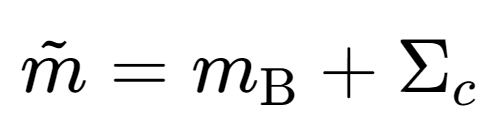 Absorb the contact terms into propagator mass
13
The expansion of nucleon mass
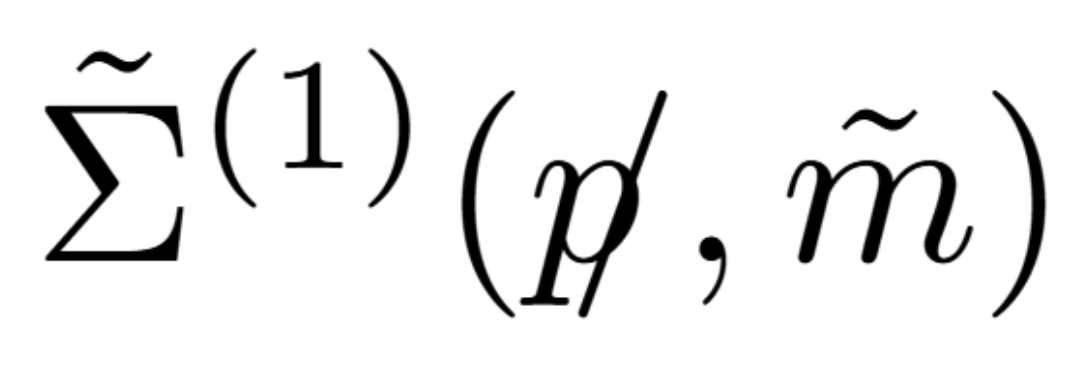 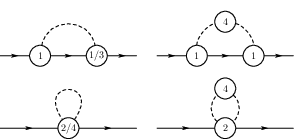 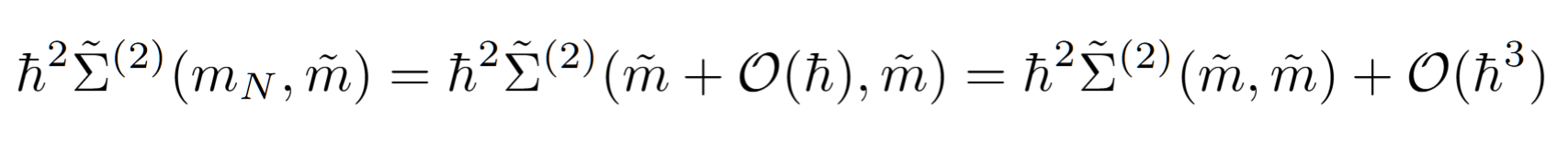 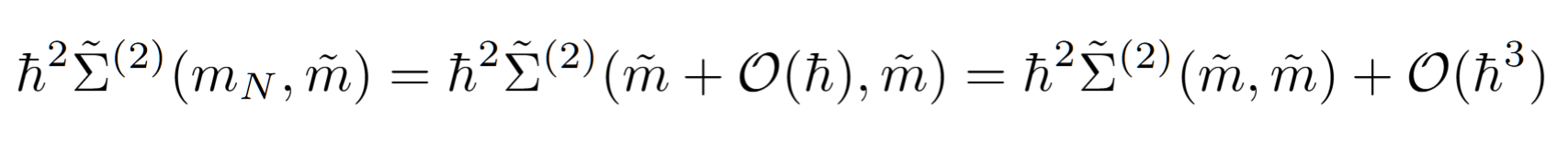 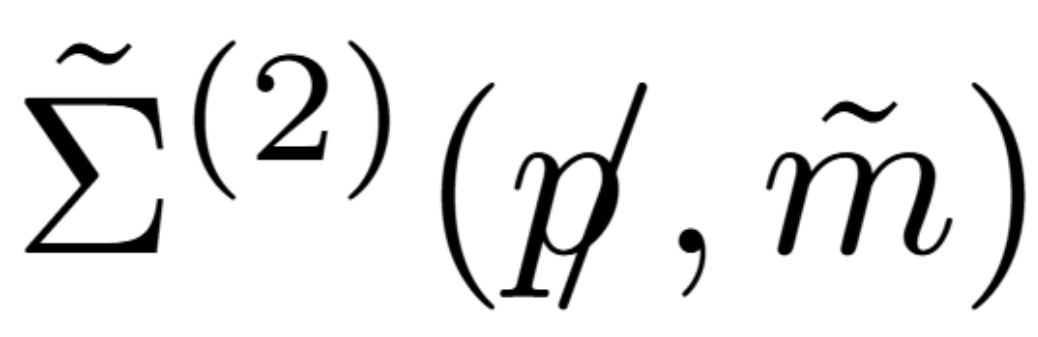 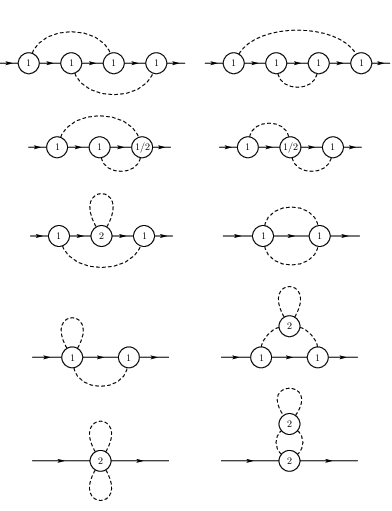 Method of region (MOR)
two regions for each integration
Contain PCB
14
Analytic feynman integrals
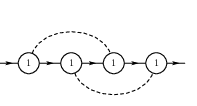 Modern  technology
Using IBP reduce to MIs
DEs for MIs
AMFlow for numeric check
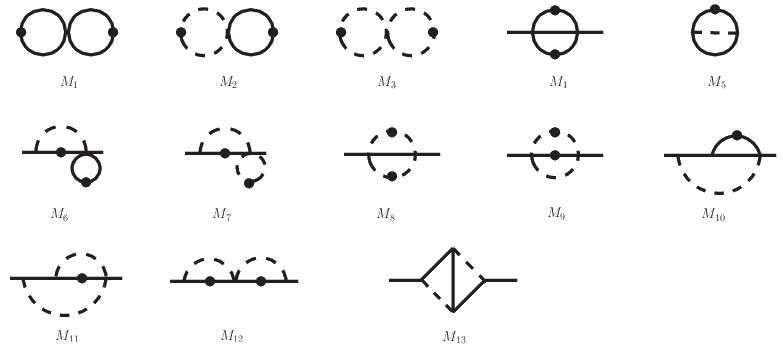 Differential equation method
A.V. Kotikov Phys.Lett.B 254 (1991)
Numeric check: AMFlow
A.V. Kotikov Phys.Lett.B 267 (1991)
L. Xiao and Y.Q. Ma 
Comput.Phys.Commun. 283 (2023)
J.M. Henn Phys.Rev.Lett. 110 (2013)
15
Renormalization (EOMS)
Bare perturbative theory
Substitute the bare quantity
mesonic sector
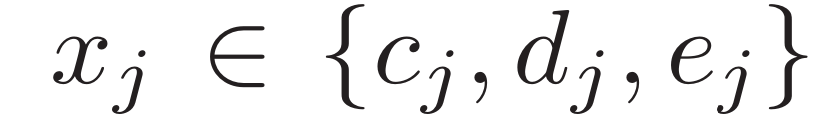 baryon sector
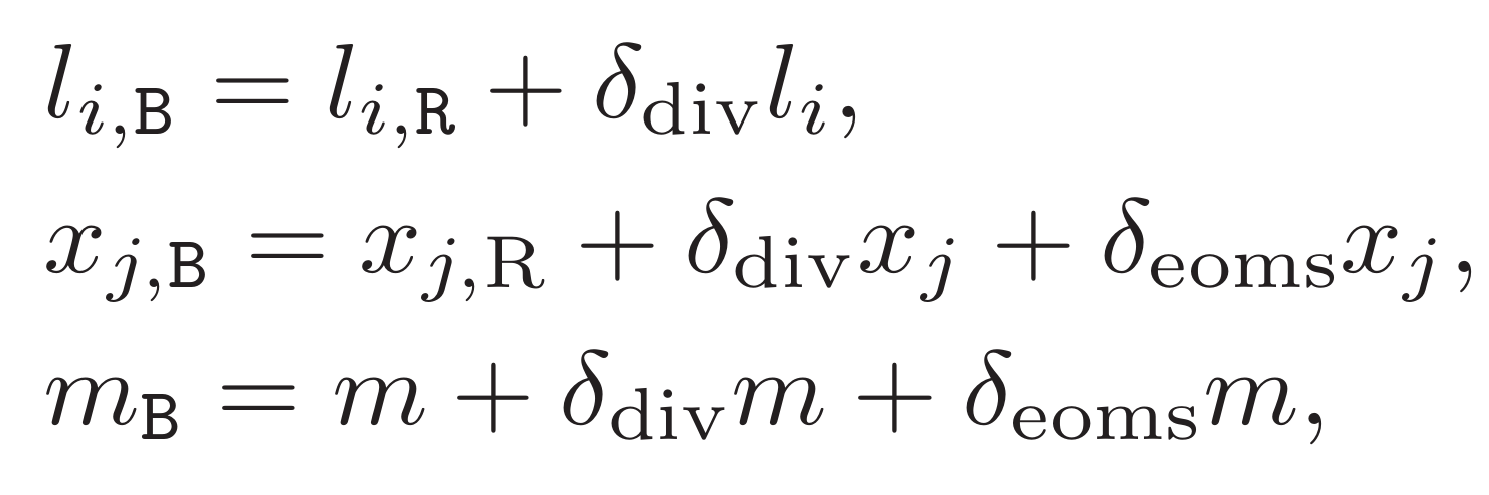 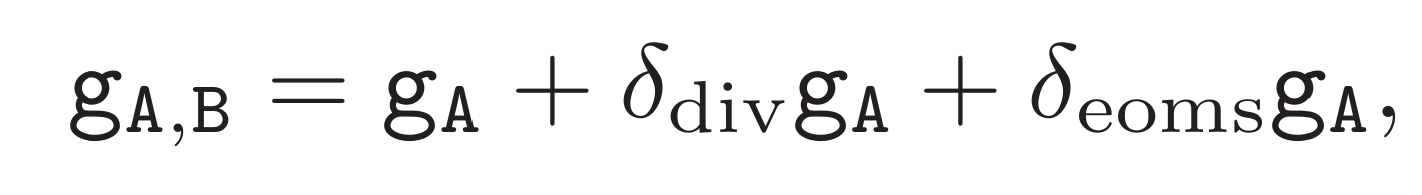 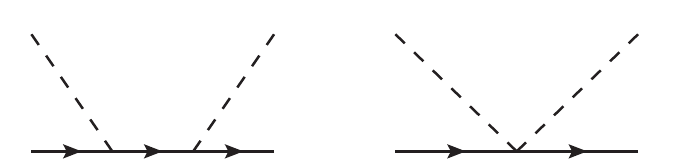 D.L. Yao et al. Phys.Rev.D 87 (2013)
16
EOMS counterterms
Bare perturbative theory
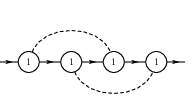 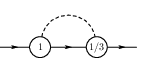 tree diagram
one loop diagram
loop
counterterms
A non-trivial check
17
Result
Tree level and one loop
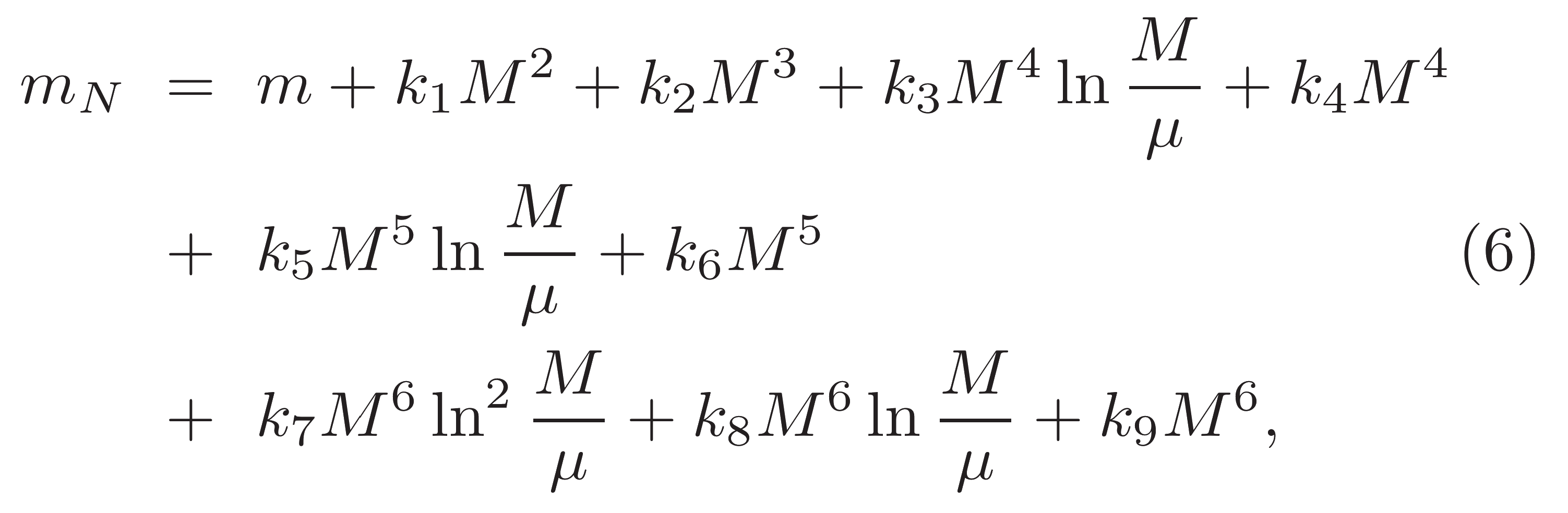 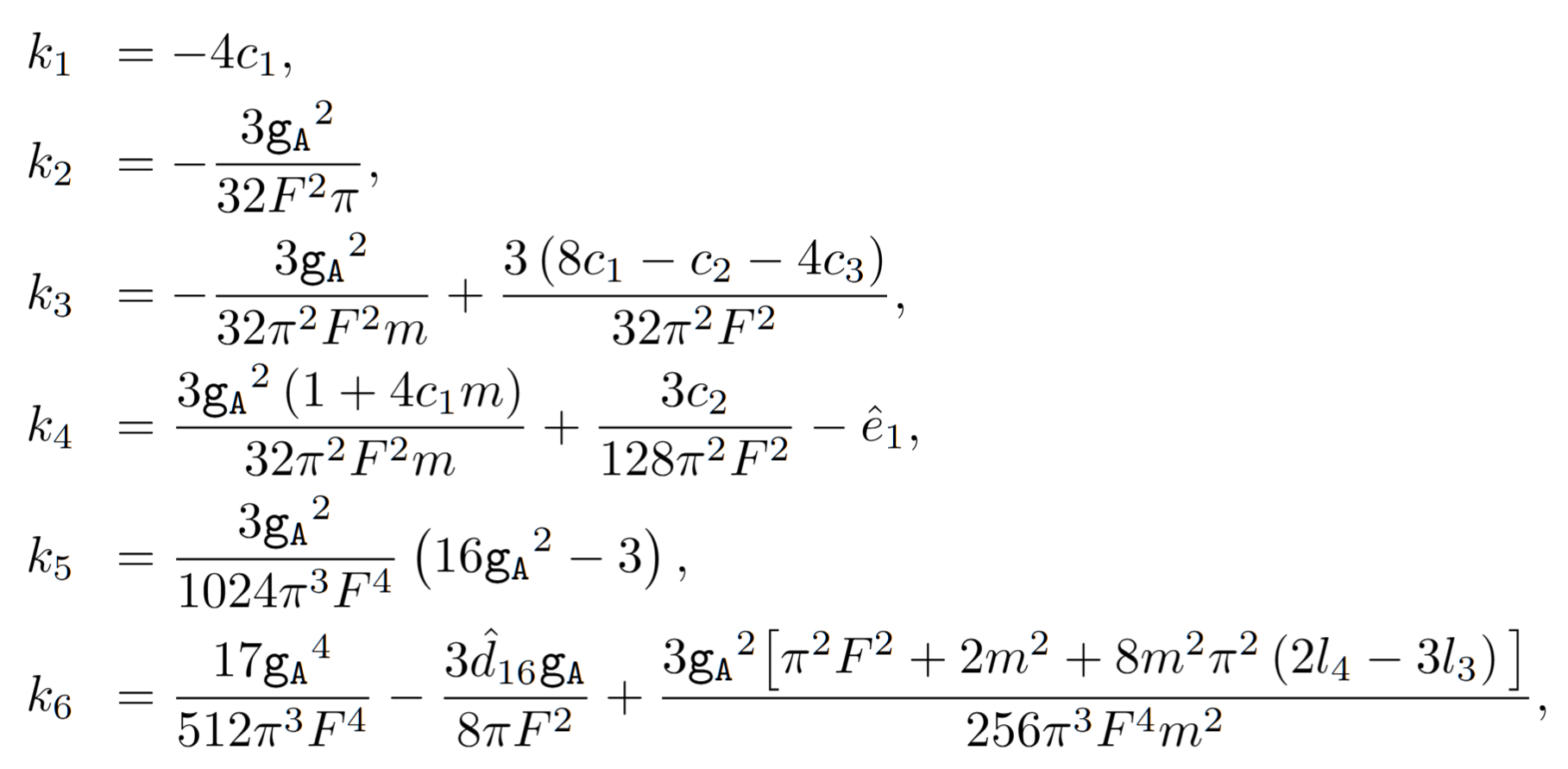 T. Fuches et al. Phys.Rev.D 68 (2003)
18
Result
Two loop
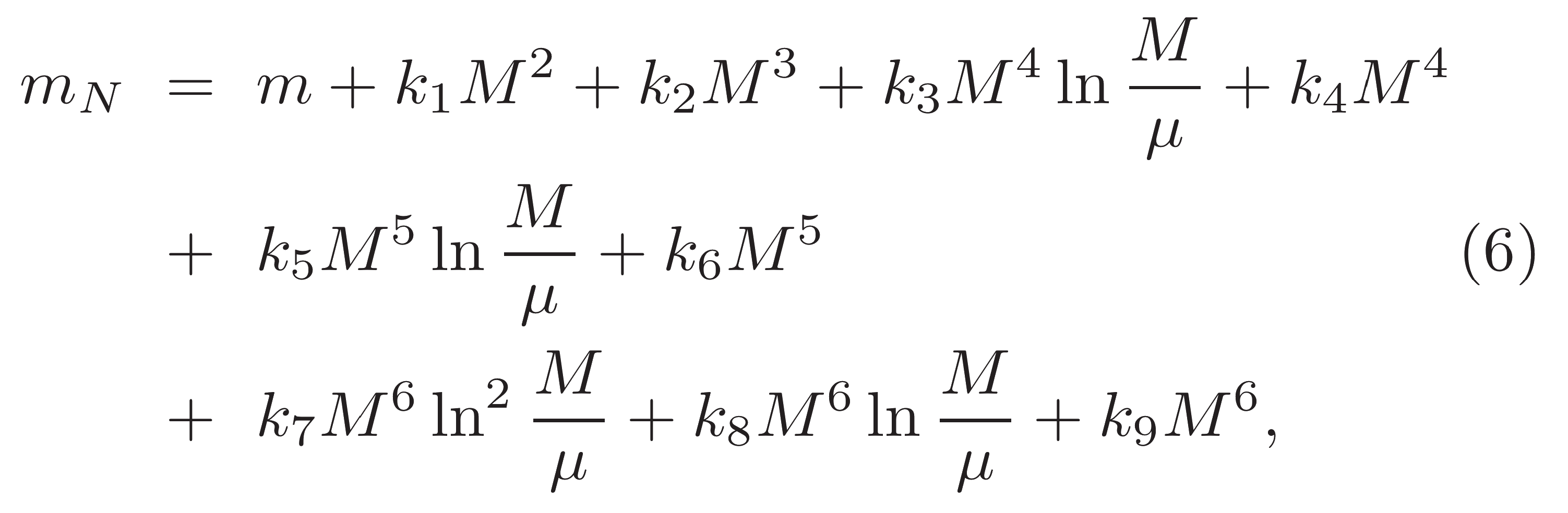 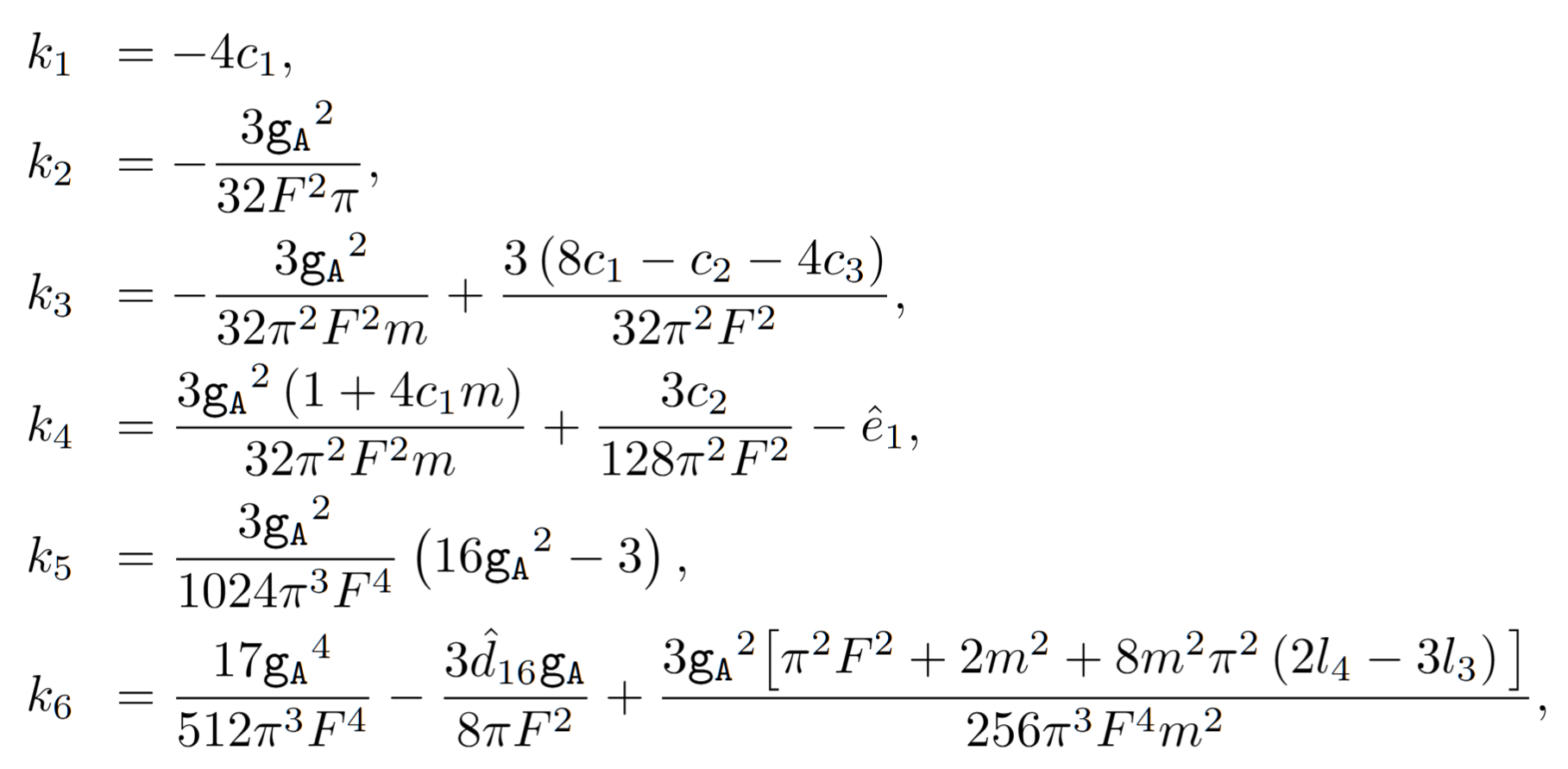 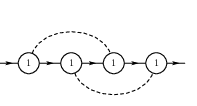 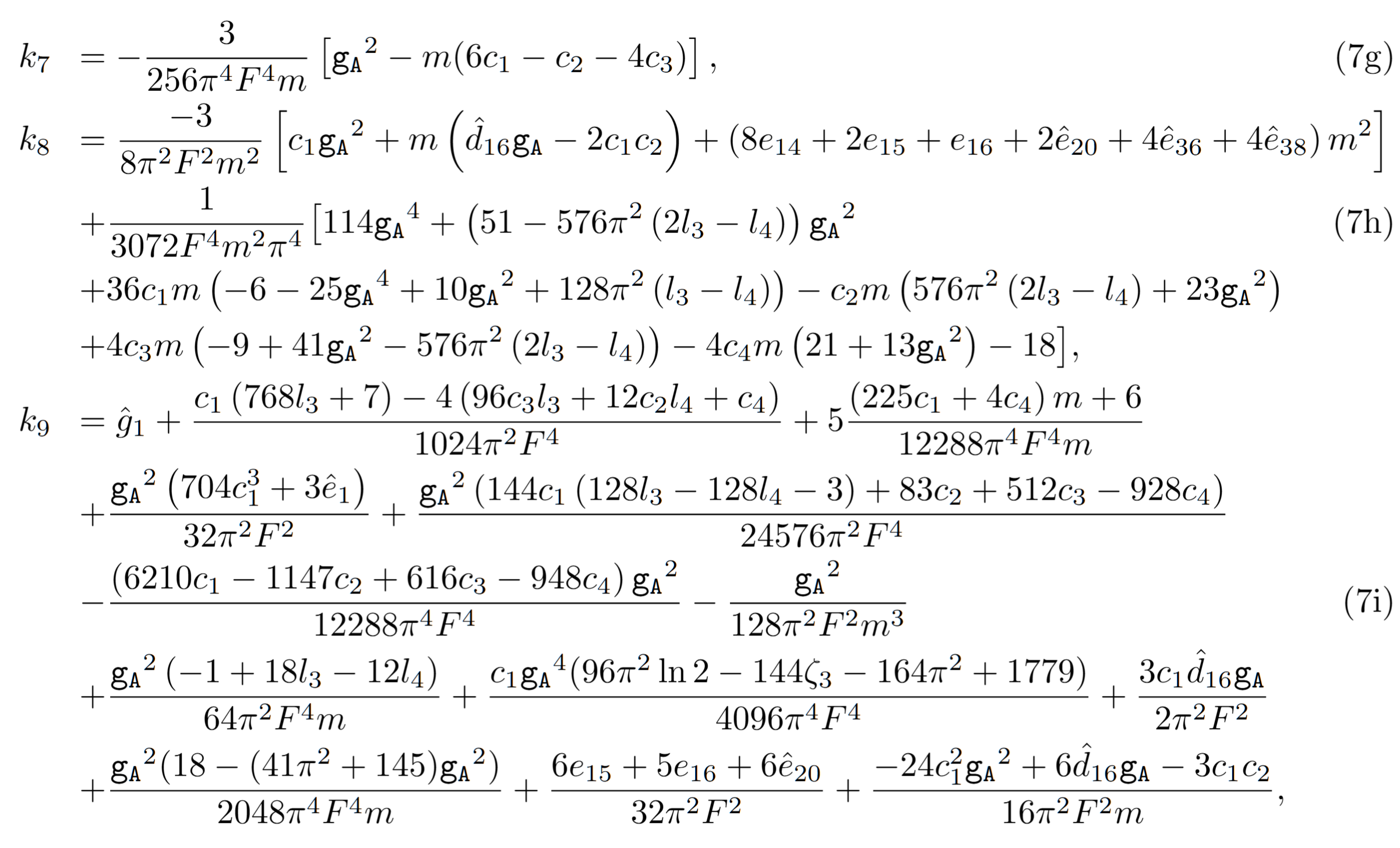 PC preserved
PCB
Leading logarithms consist with IR and BChPT
19
Phenomenology
20
Sigma term
(Hellmann-Feynman theorem)
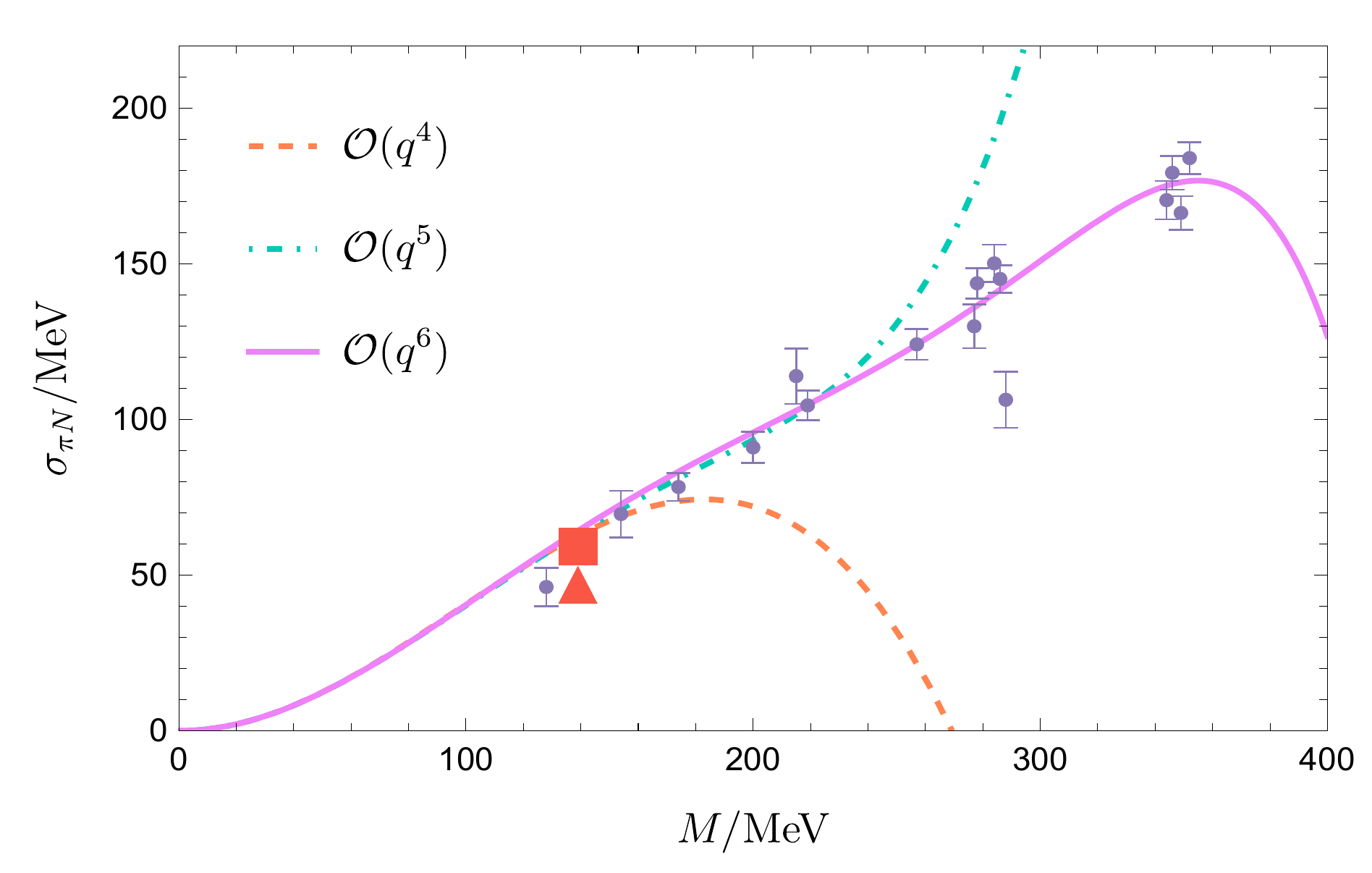 physical point: 45MeV~68MeV
D.L. Yao et al. Phys.Rev.D 87 (2013)
Lattice data points and     :
A. Agadjanov et al. Phys.Rev.Lett. 131 (2023)
Roy-Steiner equation:
M. Hoferichter et al. Phys.Rev.Lett. 115 (2015)
21
Nucleon mass
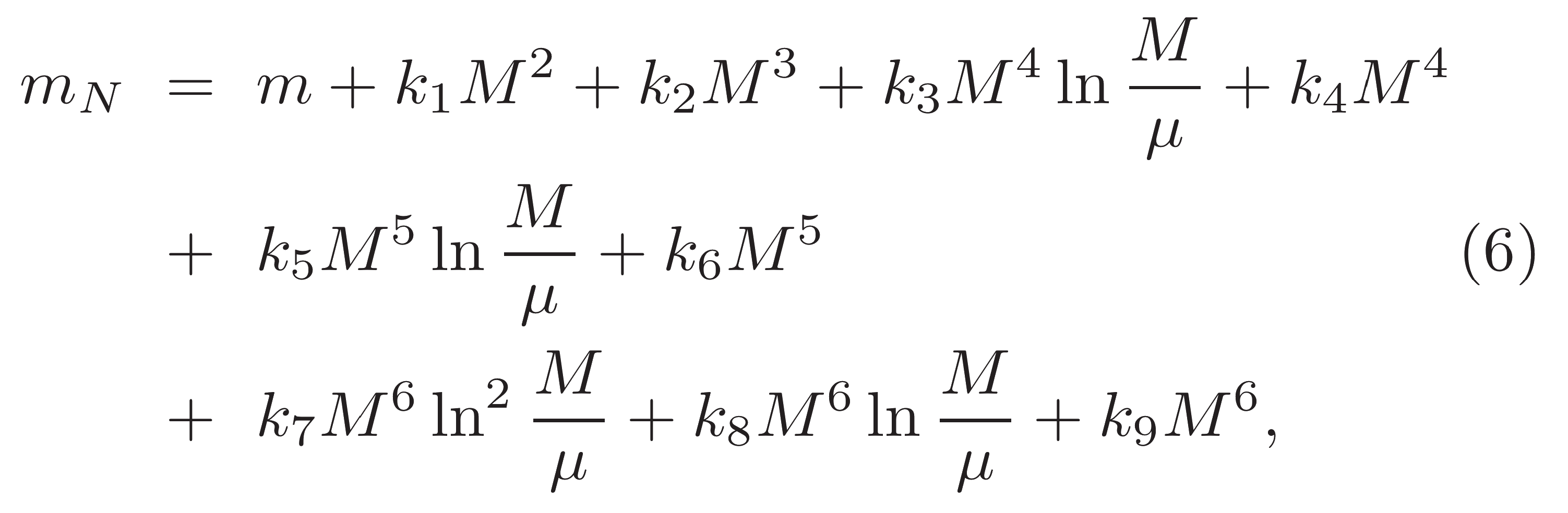 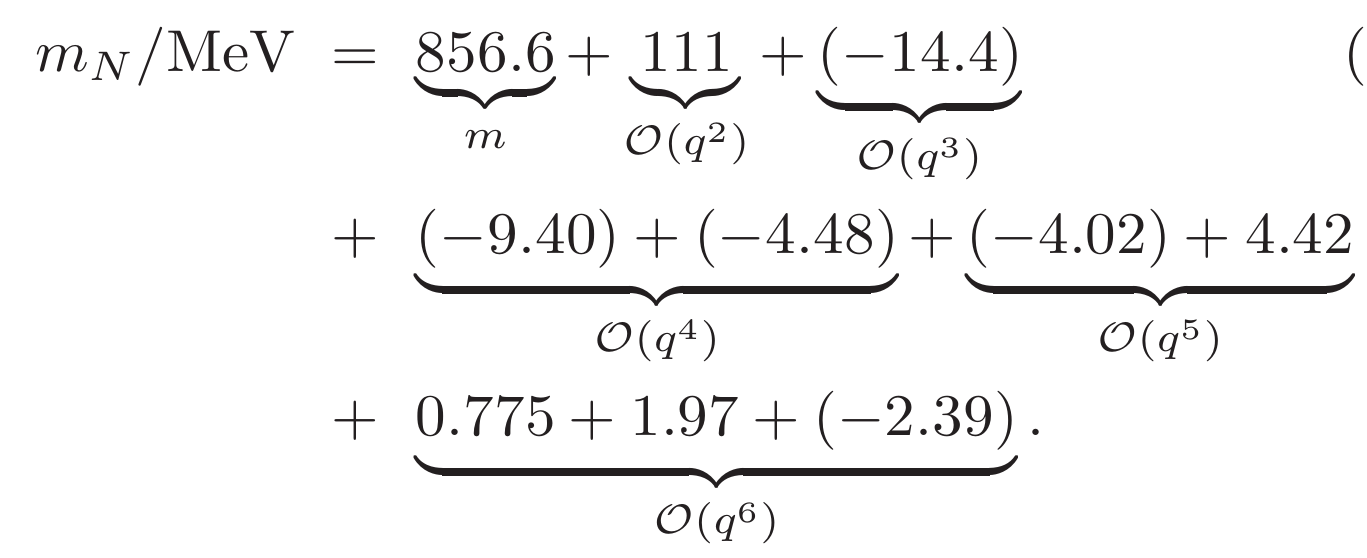 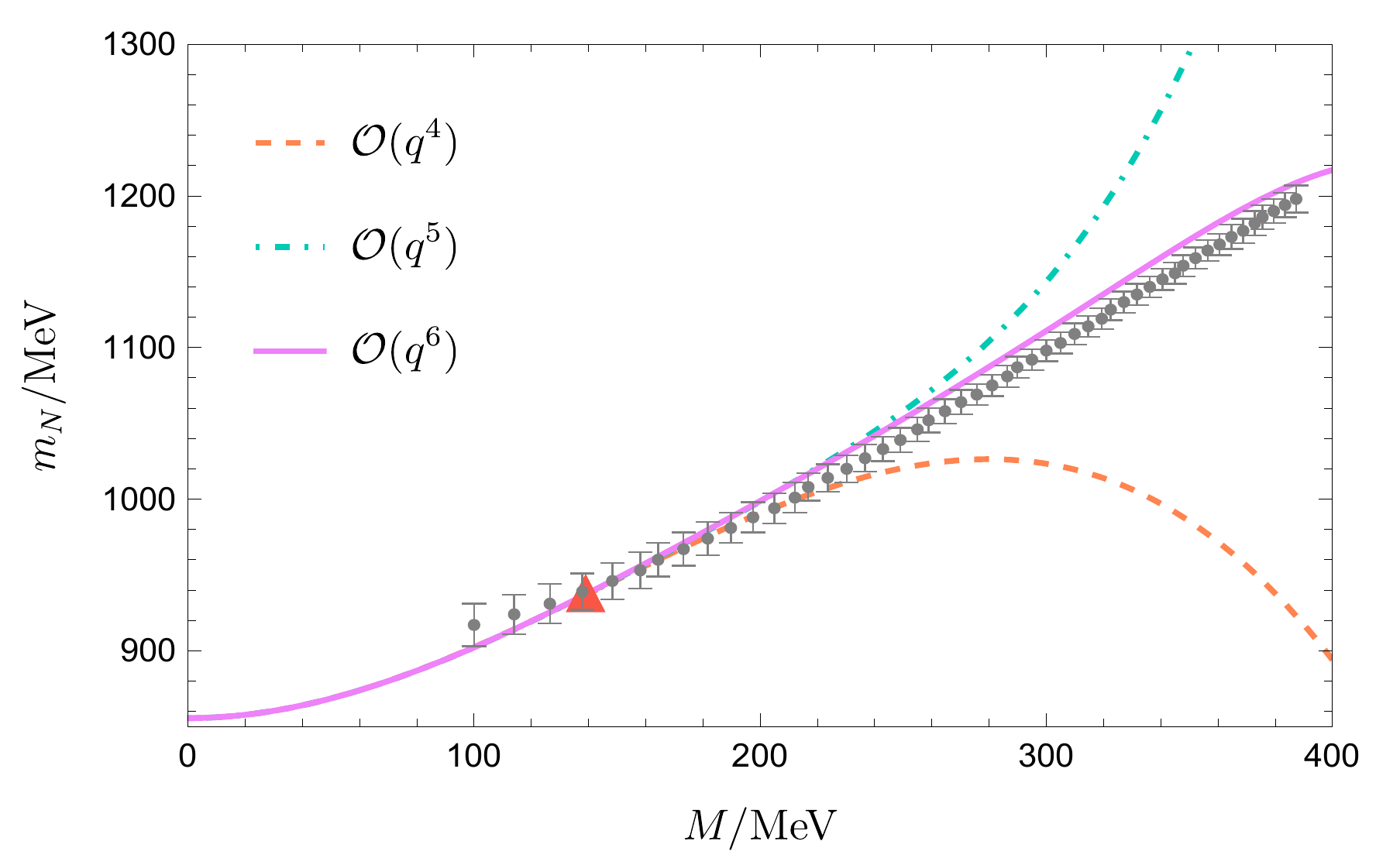 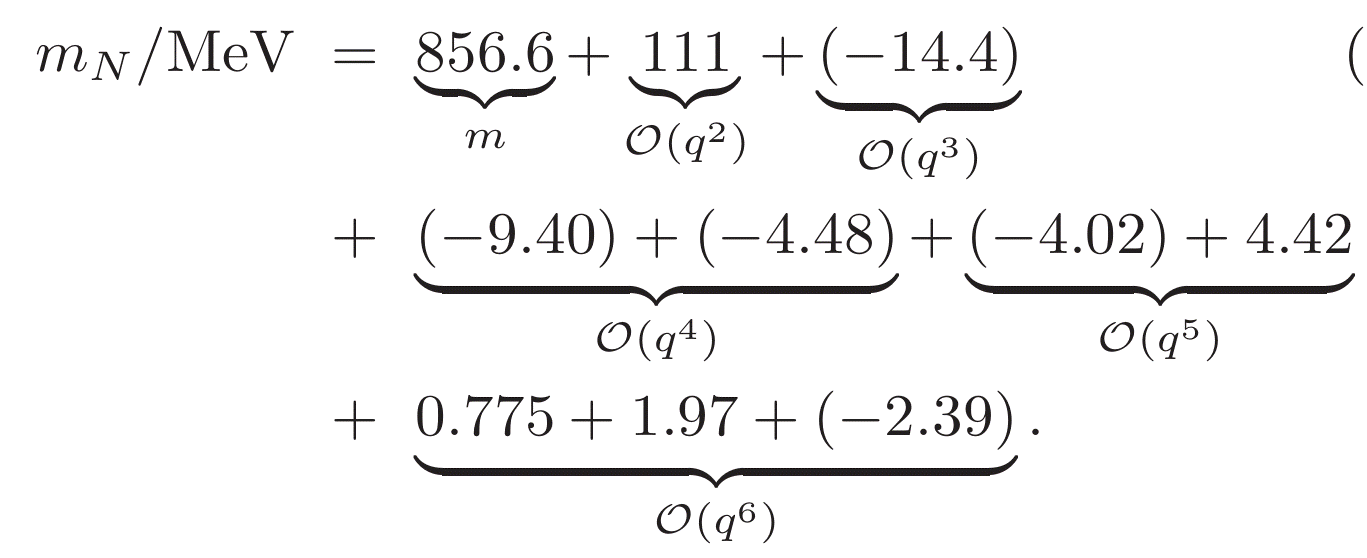 Good convergence
Lattice data points:
Y.B. Yang et al. Phys.Rev.Lett. 121 (2018)
22
Summary
23
Summary
24
Thank you for your attention
25
Back up
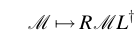 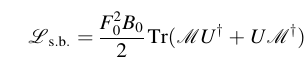 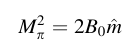 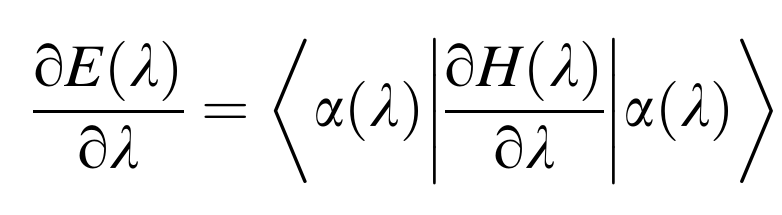 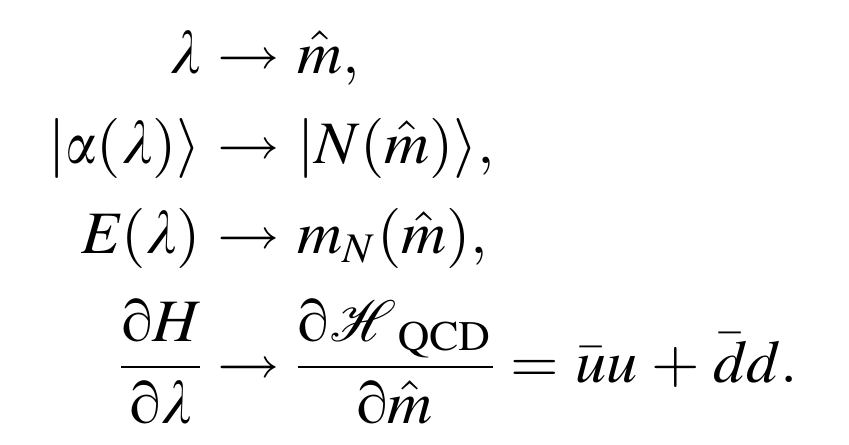 26